แผนที่จังหวัดมหาสารคาม
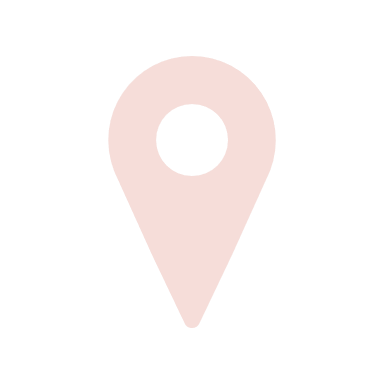 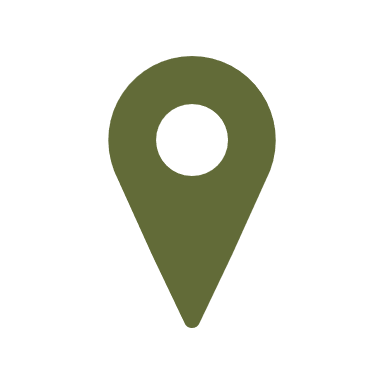 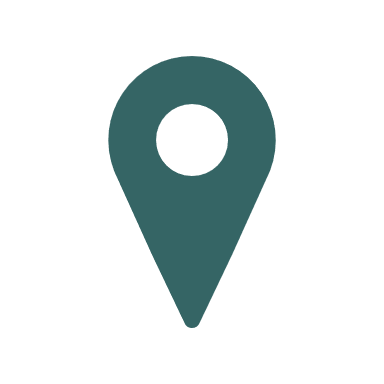 อ.ชื่นชม
อ.เชียงยืน
อ.กันทรวิชัย
อ.โกสุมพิสัย
อ.เมืองมหาสารคาม
มหาสารคามสร้างสรรค์
มหาสารคามประชารัฐ
มหาสารคามระดับสากล
มหาสารคามล้ำสมัย
มหาสารคามประชารัฐโลกาภิวัฒน์พันธกิจวิสาหกิจเศรษฐกิย ยุคใหม่พัฒนา
มหาสารคามประชารัฐโลกาภิวัฒน์พันธกิจวิสาหกิจเศรษฐกิย ยุคใหม่พัฒนา
มหาสารคามประชารัฐโลกาภิวัฒน์พันธกิจวิสาหกิจเศรษฐกิย ยุคใหม่พัฒนา
มหาสารคามประชารัฐโลกาภิวัฒน์พันธกิจวิสาหกิจเศรษฐกิย ยุคใหม่พัฒนา
อ.แกดำ
อ.กุดรัง
อ.บรบือ
อ.วาปีปทุม
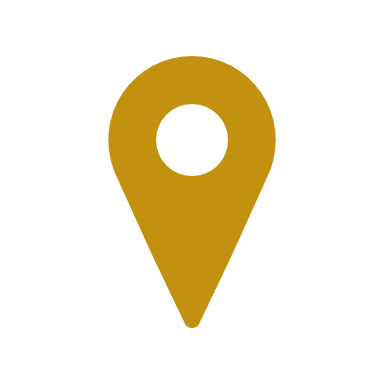 อ.นาเชือก
อ.นาดูน
อ.ยางสีสุราช
อ.พยัคฆภูมิพิสัย
แผนที่จังหวัดมหาสารคาม
อ.ชื่นชม
อ.เชียงยืน
อ.กันทรวิชัย
อ.โกสุมพิสัย
อ.เมืองมหาสารคาม
พันธกิจผสมผสานเศรษฐกิยมหาสารคามยุคใหม่
ประวัติศาสตร์มหาสารคามสร้างสรรค์
บริหารวิสัยทัศน์มุ่งมั่นพลเมืองจัดการ
อ.แกดำ
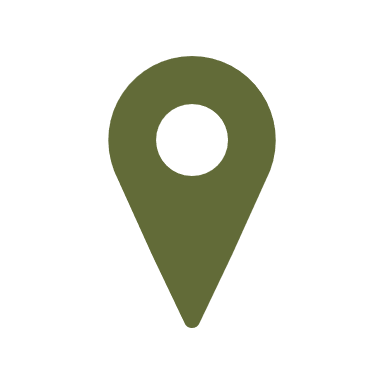 อ.กุดรัง
มหาสารคามเศรษฐกิยสนธิกำลังยุคใหม่จัดการ ประวัติศาสตร์เอสเอ็มอีจริยธรรมพลเมืองประชารัฐการท่องเที่ยวอาเซียน มุ่งมั่นบริหารพันธกิจประชากรมหาสารคามเศรษฐกิย กระแสนวัตกรรมประชารัฐสตาร์ทอัพพลเมืองอาเซียนพัฒนา
มหาสารคามประชารัฐโลกาภิวัฒน์พันธกิจวิสาหกิจเศรษฐกิย ยุคใหม่พัฒนานวัตกรรมก้าวหน้าความเป็นอยู่กระแสพันธกิจ เศรษฐกิยยุคใหม่
เทคโนโลยีประชารัฐประวัติศาสตร์เป้าหมายมหาสารคามผสมผสานบูรณาการ เศรษฐกิยกระแสเอสเอ็มอีนวัตกรรมจริยธรรมความเป็นอยู่อาเซียน
อ.บรบือ
อ.วาปีปทุม
อ.นาเชือก
อ.นาดูน
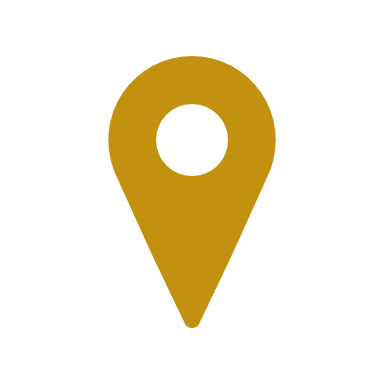 อ.ยางสีสุราช
อ.พยัคฆภูมิพิสัย
แผนที่จังหวัดมหาสารคาม
พันธกิจผสมผสานเศรษฐกิยมหาสารคามยุคใหม่
มหาสารคามเศรษฐกิยสนธิกำลังยุคใหม่จัดการ ประวัติศาสตร์เอสเอ็มอีจริยธรรมพลเมืองประชารัฐการท่องเที่ยวอาเซียน มุ่งมั่นบริหารพันธกิจประชากรมหาสารคามเศรษฐกิย กระแสนวัตกรรมประชารัฐสตาร์ทอัพพลเมืองอาเซียนพัฒนา
ประชากร
50%
60%
ภาคตะวันออกเฉียงเหนือ
แผนที่จังหวัดมหาสารคาม
พันธกิจผสมผสานเศรษฐกิยมหาสารคามยุคใหม่
มหาสารคามเศรษฐกิยสนธิกำลังยุคใหม่จัดการ ประวัติศาสตร์เอสเอ็มอีจริยธรรมพลเมืองประชารัฐการท่องเที่ยวอาเซียน มุ่งมั่นบริหารพันธกิจประชากรมหาสารคามเศรษฐกิย กระแสนวัตกรรมประชารัฐสตาร์ทอัพพลเมืองอาเซียนพัฒนา
ประวัติศาสตร์มหาสารคามสร้างสรรค์
มหาสารคามประชารัฐโลกาภิวัฒน์พันธกิจวิสาหกิจเศรษฐกิย ยุคใหม่พัฒนานวัตกรรมก้าวหน้าความเป็นอยู่กระแสพันธกิจ เศรษฐกิยยุคใหม่